Art and Storytelling
Education Resources
Compiled by:
Amy McClurd
Introduction
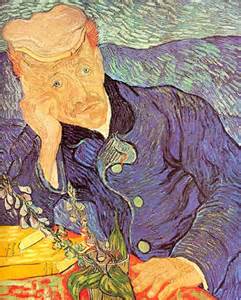 Introduction to “The Portrait of Dr. Gachet: My Story vs. van Gogh’s Story”
Why I selected this topic?
Who is the potential audience?
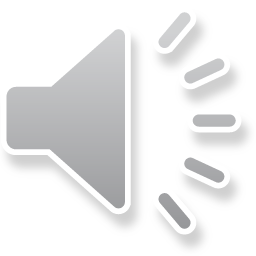 Art tells a story – Museum of Toledo
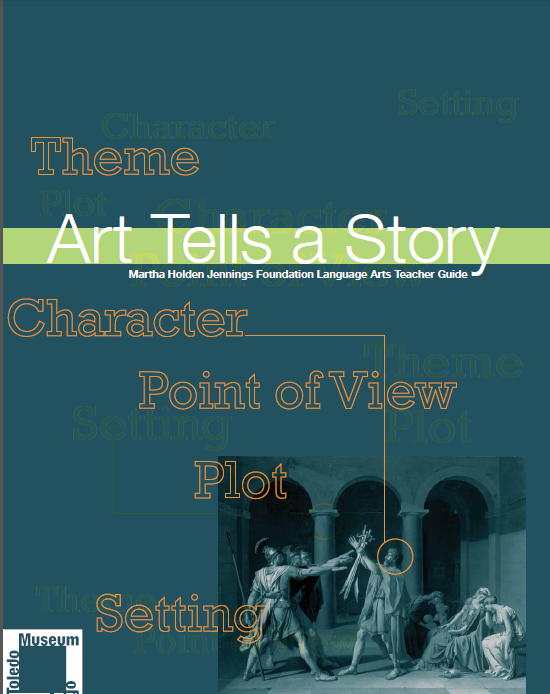 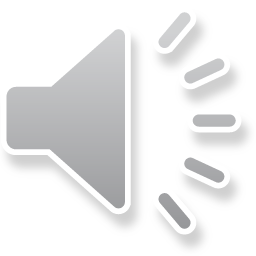 http://www.toledomuseum.org/wordpress/wp-content/uploads/Art-Tells-a-Story.pdf
Art That Tells a Story – PBS Learning Media
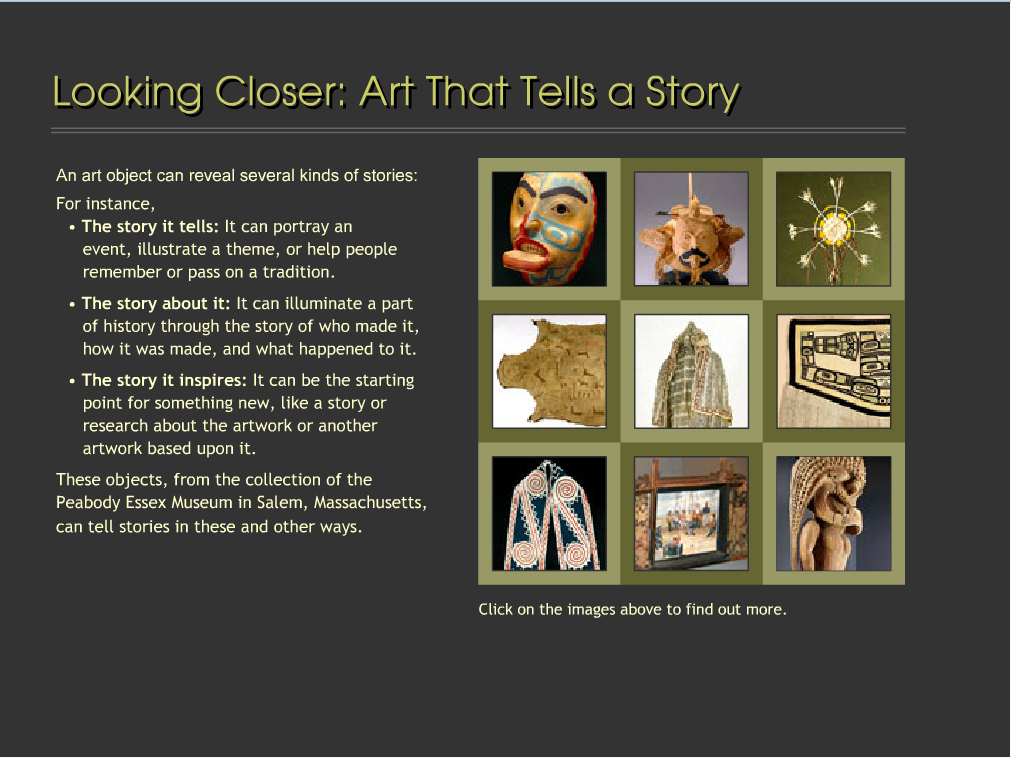 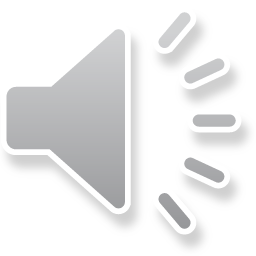 http://www.pbslearningmedia.org/resource/echo07.lan.stories.art/art-that-tells-a-story/
Reading stories in Art – The Abduction of Europa
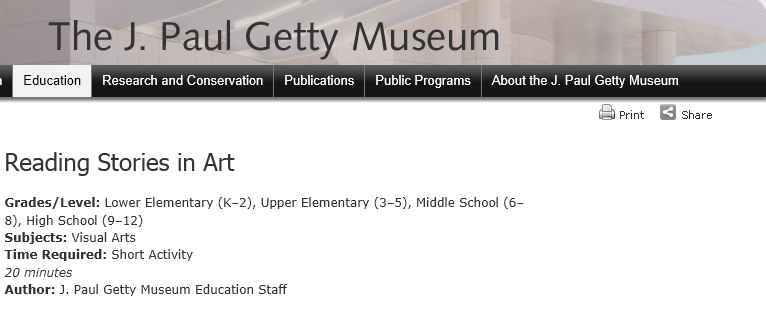 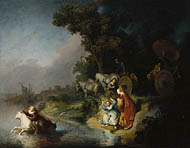 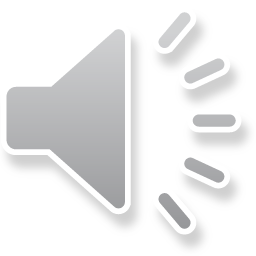 http://www.getty.edu/education/teachers/trippack/activity_pre_storiesinart.html
Telling stories in Art –  Witness to a brawl
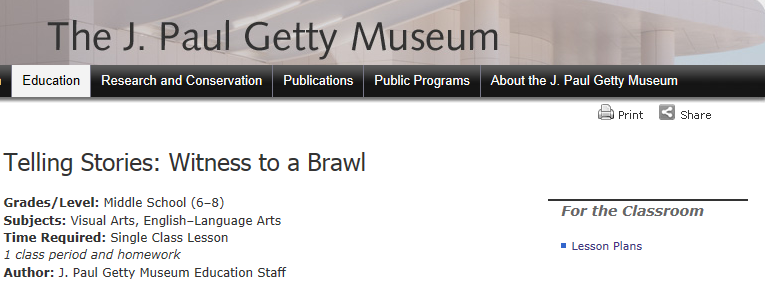 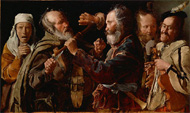 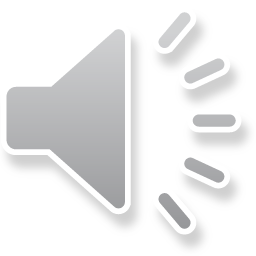 http://www.getty.edu/education/teachers/classroom_resources/curricula/stories/
Telling stories – Symbols of a life
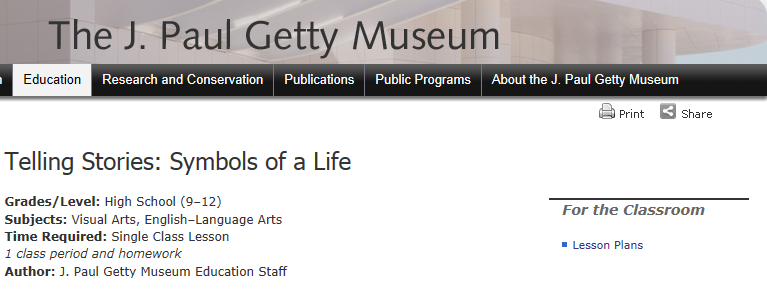 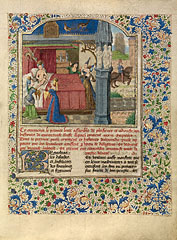 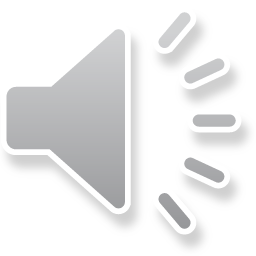 http://www.getty.edu/education/teachers/classroom_resources/curricula/stories/
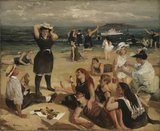 Does arT have to tell a story?
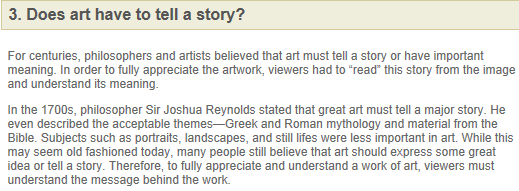 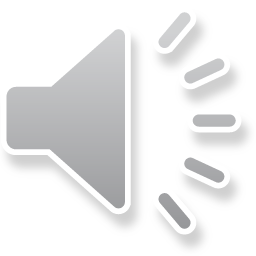 http://schools.walkerart.org/swita/switaact3.html
Tracy Chevalier: Finding the story inside the painting – Ted Talk
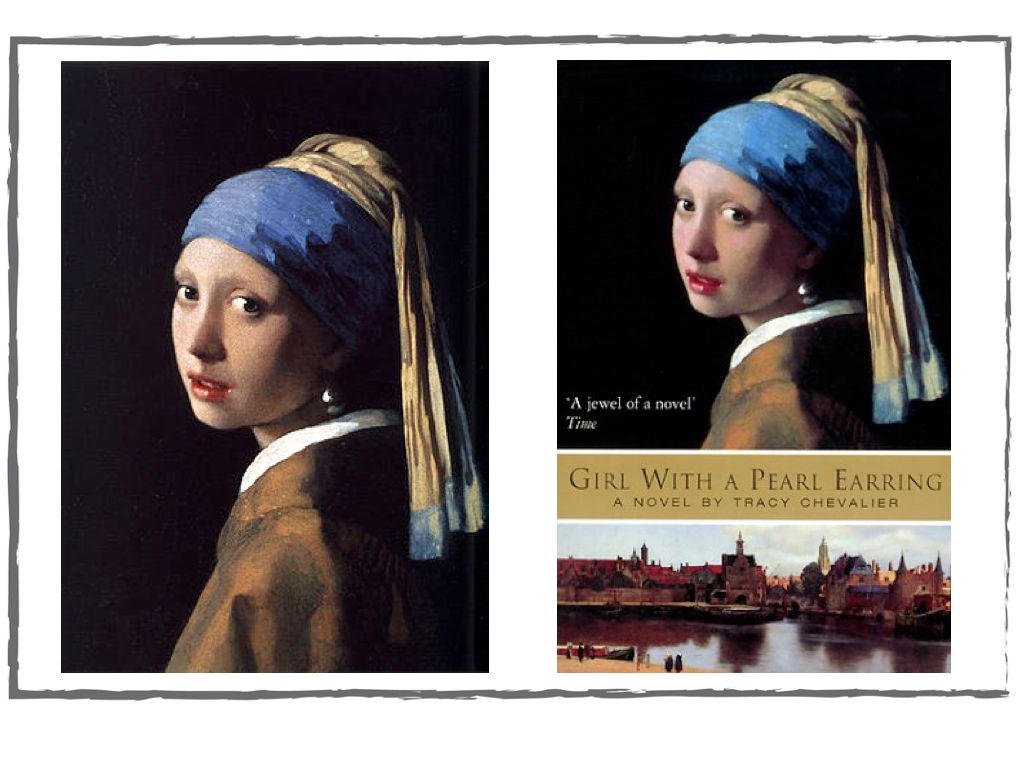 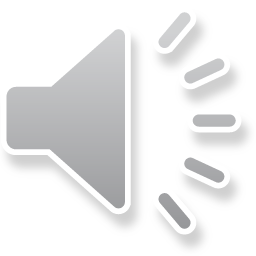 http://www.ted.com/talks/tracy_chevalier_finding_the_story_inside_the_painting.html
Video:  Stories – art 21
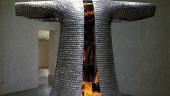 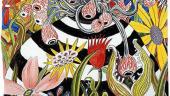 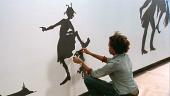 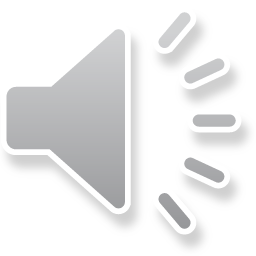 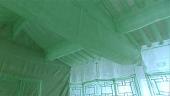 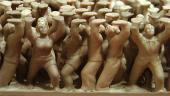 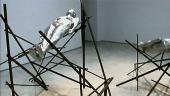 http://video.pbs.org/video/1237715781/
The artist gazes upon a reality and creates his own impression.  The viewer gazes upon the impression and creates his own reality. 
 					~ Robert Brault
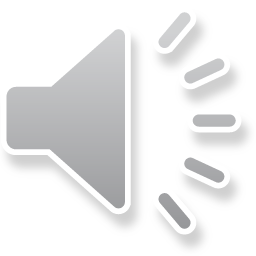